Хорошее начало-половина дела
Утренний сбор как способ 
организации 
свободного речевого 
общения детей
Карманникова Е.С., воспитатель 
НС(К)НШ-ДС V вида
г. Набережные Челны РТ
Цели и задачи утреннего сбора:
Установление комфортного социально- психологического климата в детском коллективе;
  Создать условия для межличностного и познавательно-делового  общения детей и взрослых;
Развивать навыки (общения, планирования собственной 
      деятельности и т.п.);
Учить объяснять словами свое эмоциональное состояние;
Развивать навыки культурного общения (приветствия, 
      комплименты и т. п.);
Учить формулировать суждения, аргументировать высказывания, отстаивать свою точку зрения;
Выбирать из личного опыта наиболее значимые, интересные события, рассказывать о них кратко, но последовательно и логично;
Учить делать выбор, а также планировать собственную деятельность.
ОСНОВНЫЕ  ЭТАПЫ  УТРЕННЕГО СБОРА
ПРИВЕТСТВИЕ;
ОБМЕН ИНФОРМАЦИЕЙ;
ГРУППОВАЯ ДЕЯТЕЛЬНОСТЬ;
ЕЖЕДНЕВНЫЕ НОВОСТИ.
ПРИВЕТСТВИЕ
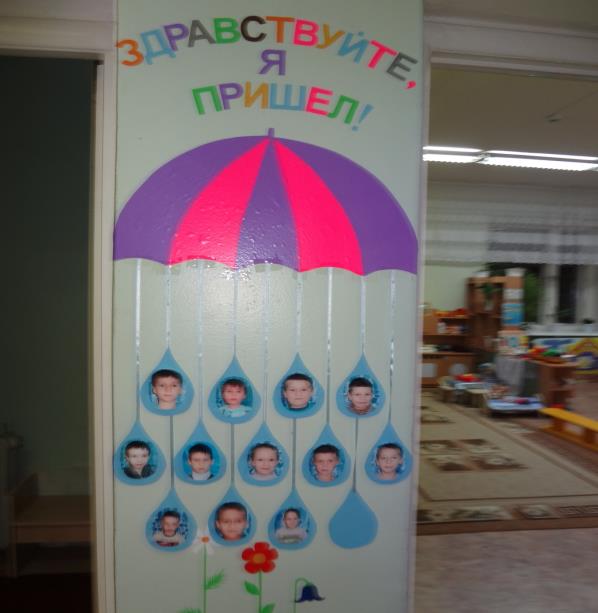 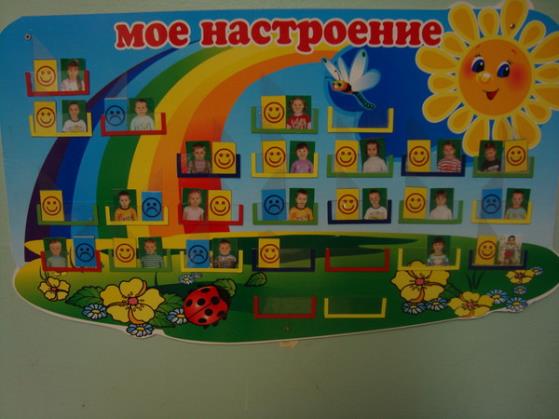 Информационные  стенды
ПРИВЕТСТВИЕ
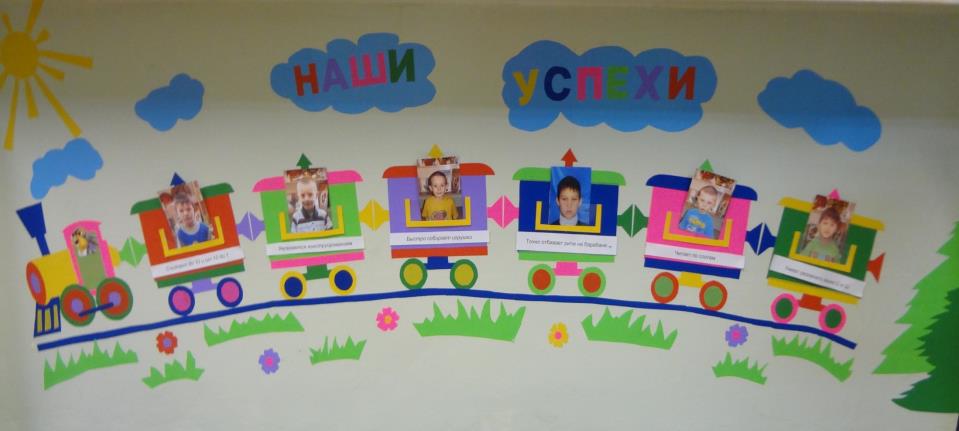 Информационные  стенды
ПРИВЕТСТВИЕ
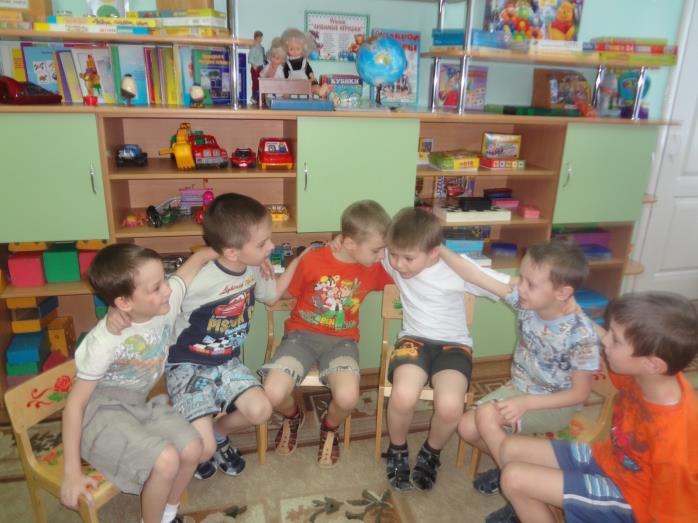 Игра  «Давай поздороваемся»
ПРИВЕТСТВИЕ
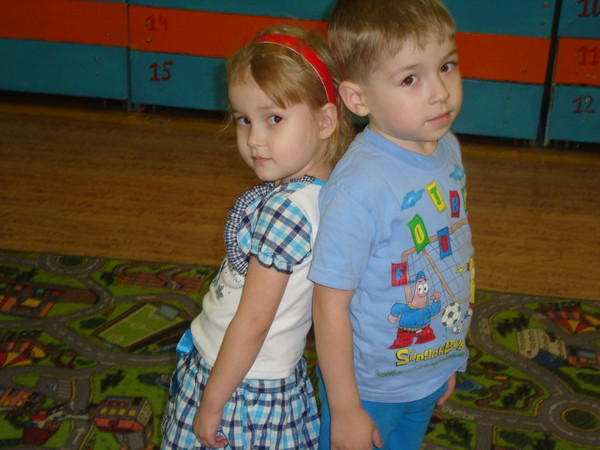 Игра «Опиши друга»
ОБМЕН ИНФОРМАЦИЕЙ
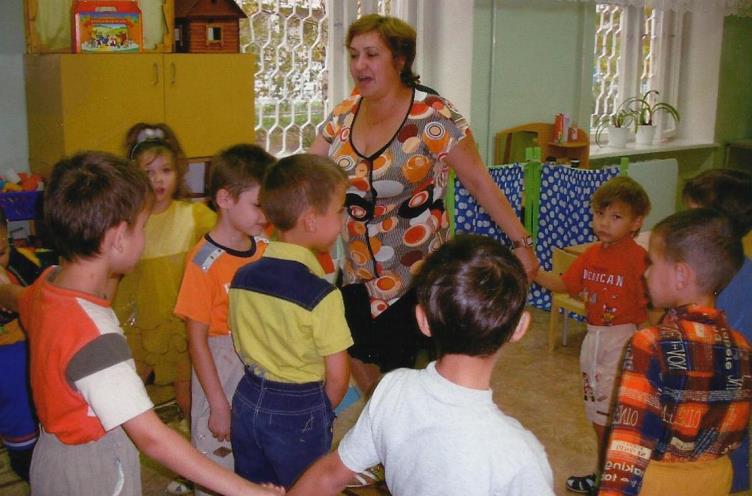 «Добрые дела»
ОБМЕН ИНФОРМАЦИЕЙ
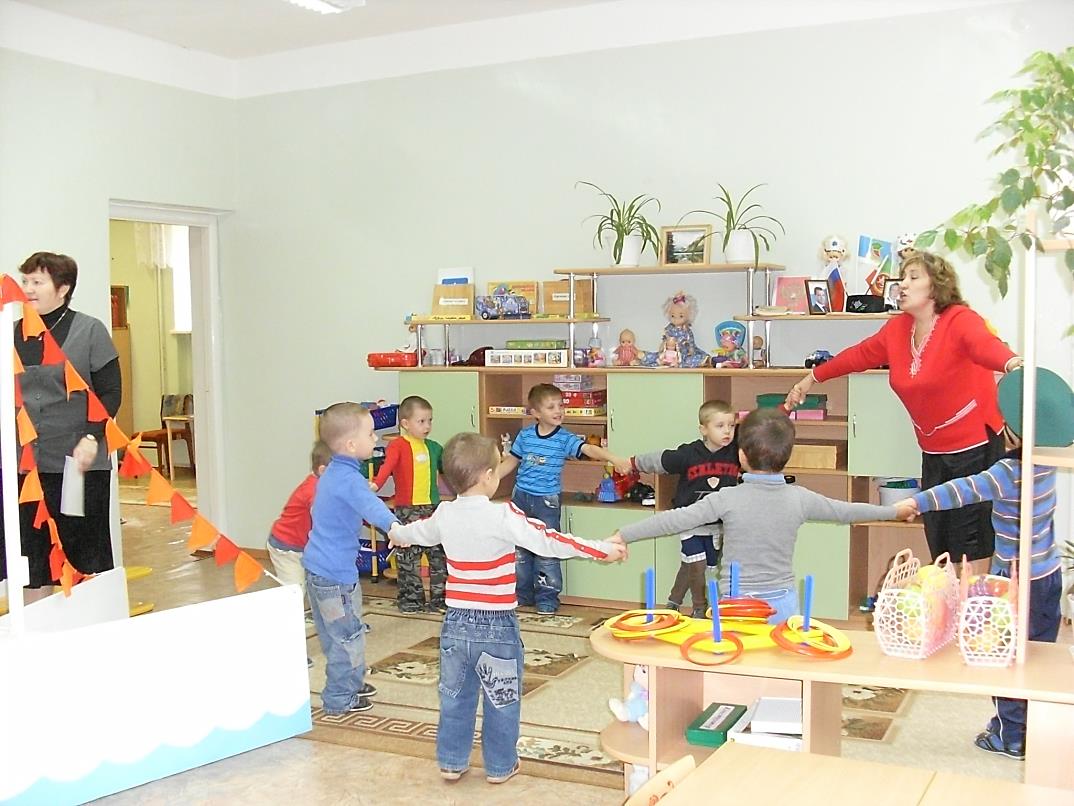 «Добрые дела»
ОБМЕН ИНФОРМАЦИЕЙ
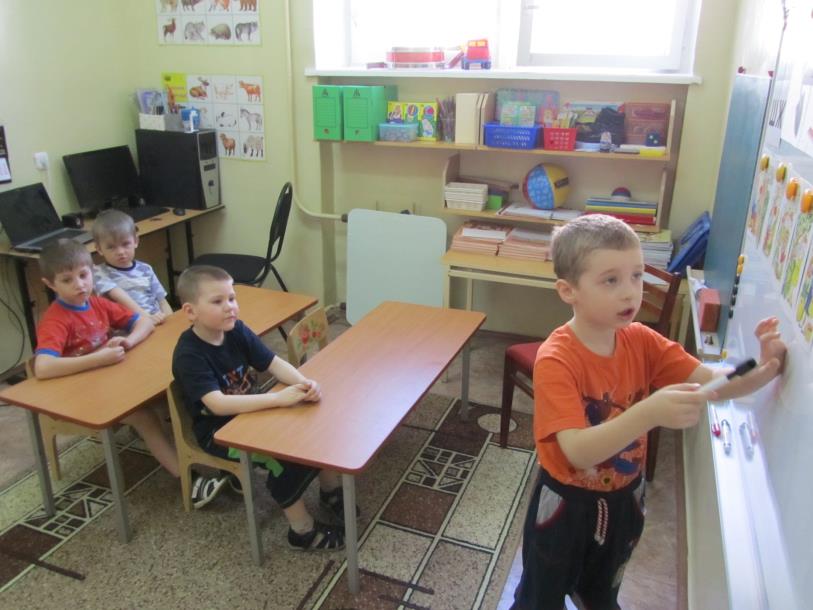 «Добрые дела»
ОБМЕН ИНФОРМАЦИЕЙ
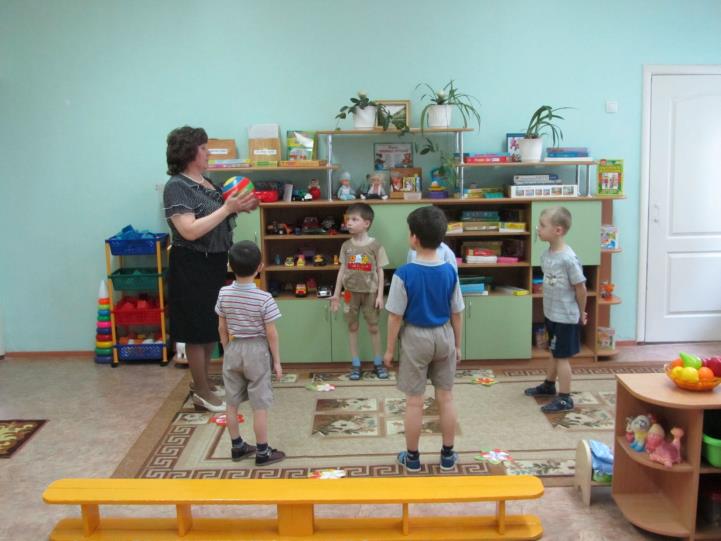 «Добрые дела»
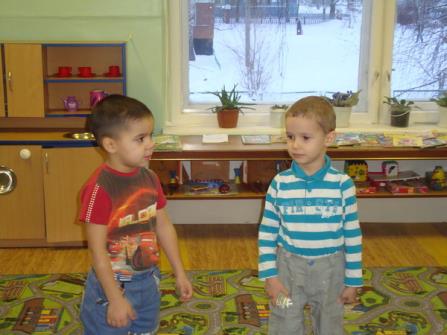 ГРУППОВАЯ ДЕЯТЕЛЬНОСТЬ
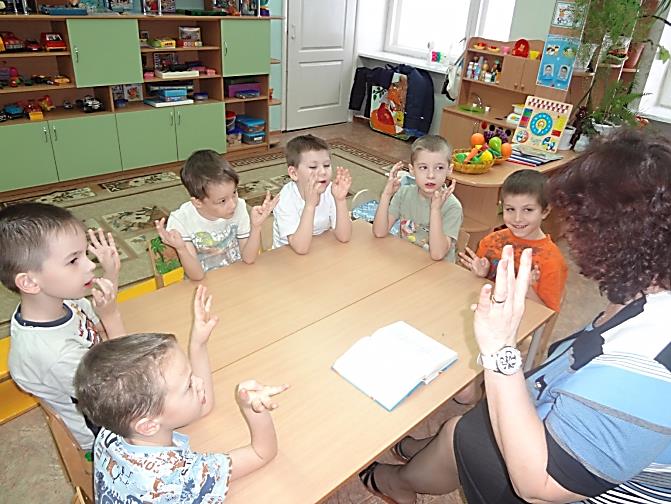 Пальчиковая игра «Компот»
ГРУППОВАЯ ДЕЯТЕЛЬНОСТЬ
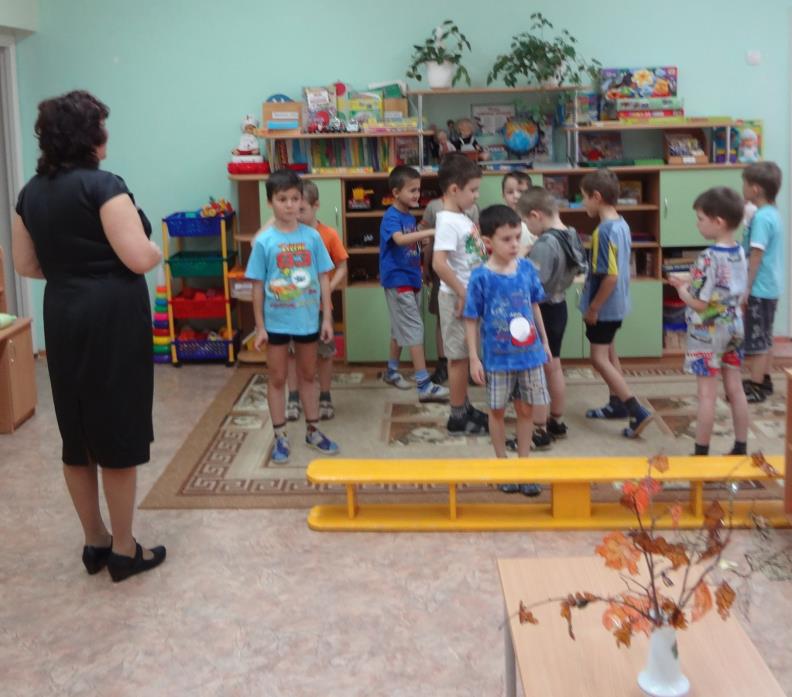 Словесная игра «Так бывает или нет?»
ГРУППОВАЯ ДЕЯТЕЛЬНОСТЬ
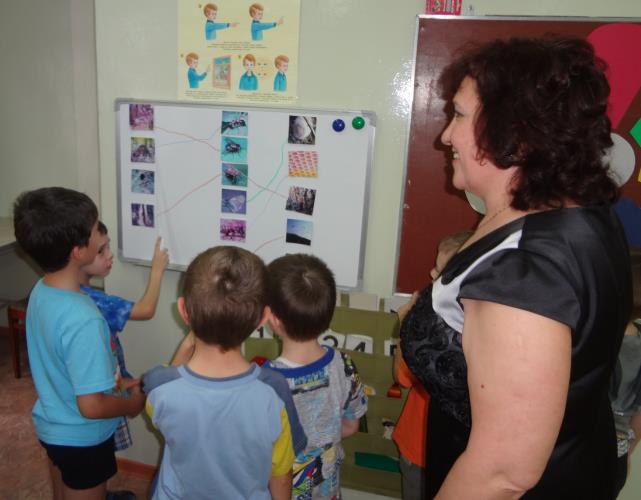 Игра-фантазия  «Оживление насекомых»
ГРУППОВАЯ ДЕЯТЕЛЬНОСТЬ
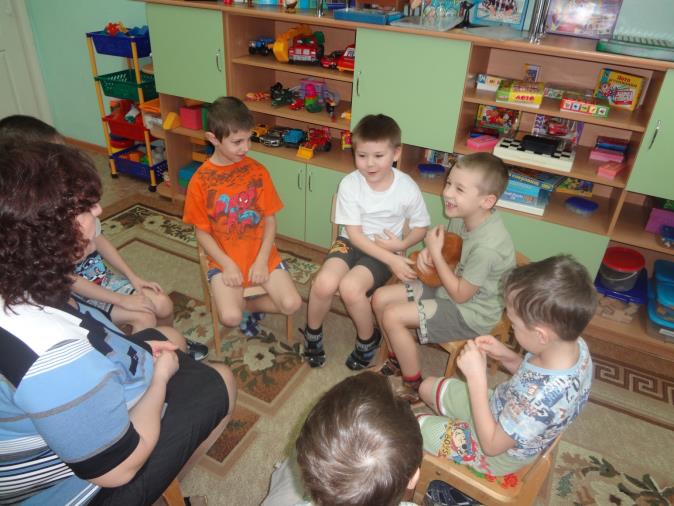 Игра -  цепочка « Кто что делает?»
ЕЖЕДНЕВНЫЕ НОВОСТИ
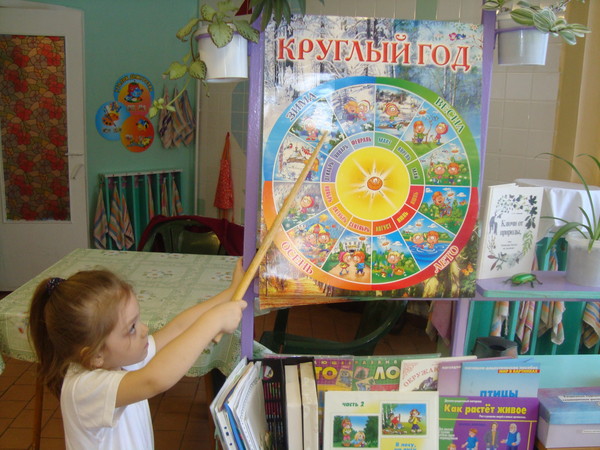 Календарные события
ЕЖЕДНЕВНЫЕ НОВОСТИ
Центры активности
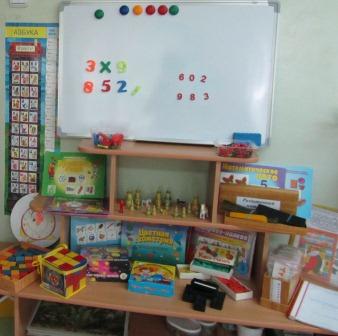 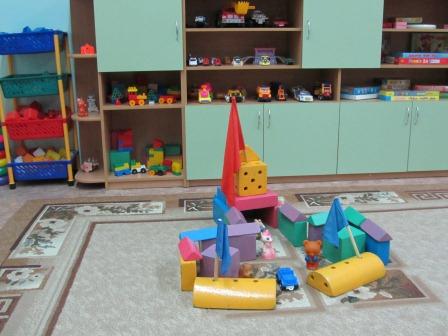 Центр математического 
развития
Центр «Учимся строить»
ЕЖЕДНЕВНЫЕ НОВОСТИ
Центры активности
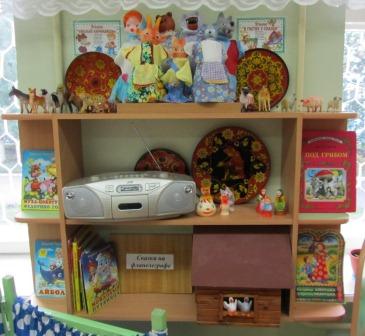 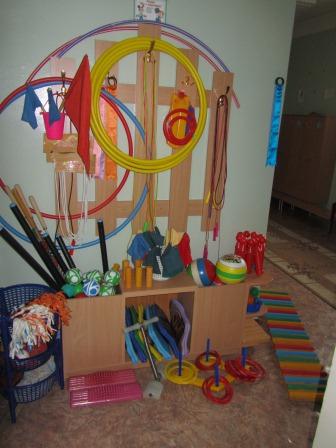 Физкультурный центр
Центр «Играем в театр»
ЕЖЕДНЕВНЫЕ НОВОСТИ
Центры активности
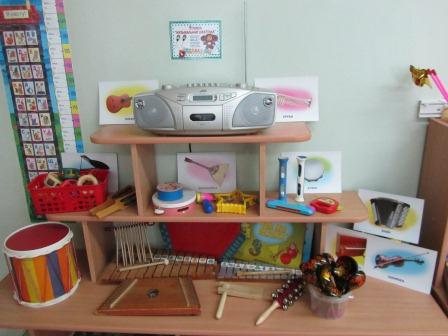 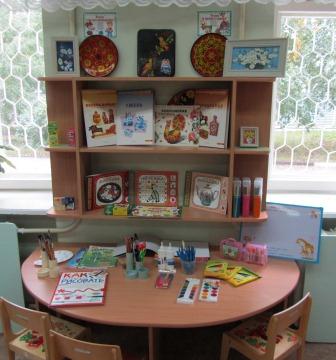 Центр художественного
 творчества
Музыкальный центр
ЕЖЕДНЕВНЫЕ НОВОСТИ
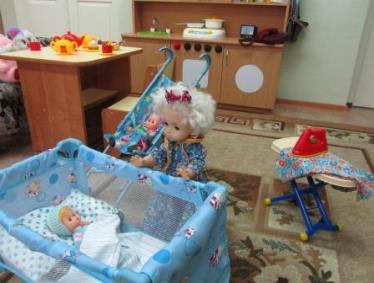 Центры сюжетно-ролевых игр
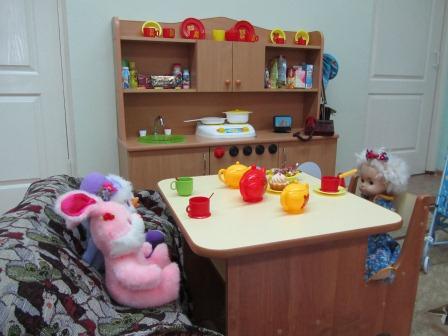 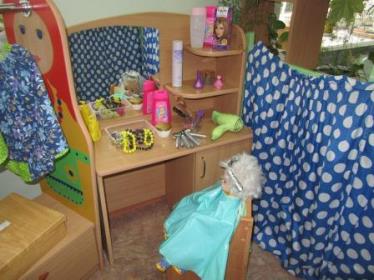 ЕЖЕДНЕВНЫЕ НОВОСТИ
Центры активности
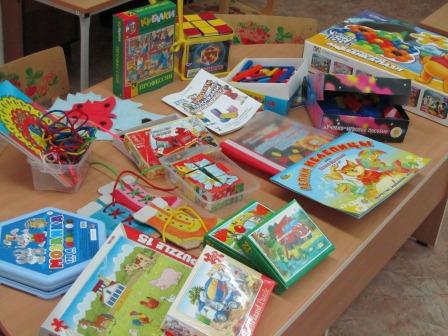 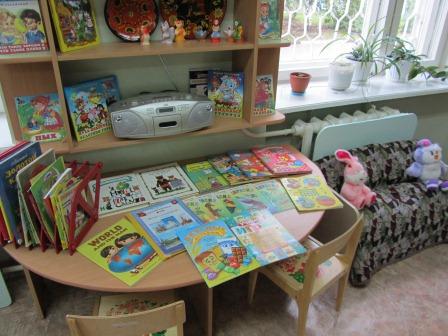 Центр конструирования
Центр «Наша библиотека»
ЕЖЕДНЕВНЫЕ НОВОСТИ
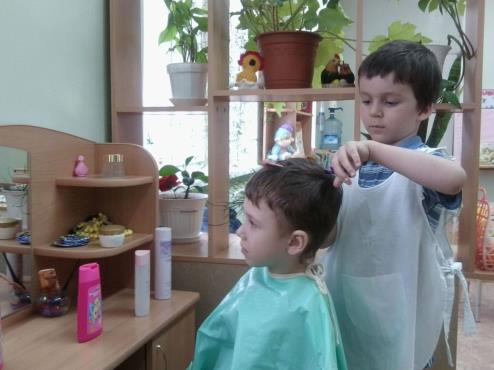 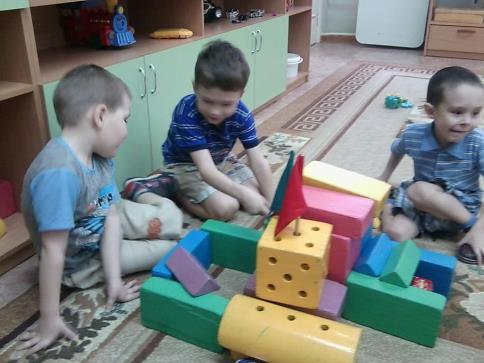 Самостоятельные игры
ЕЖЕДНЕВНЫЕ НОВОСТИ
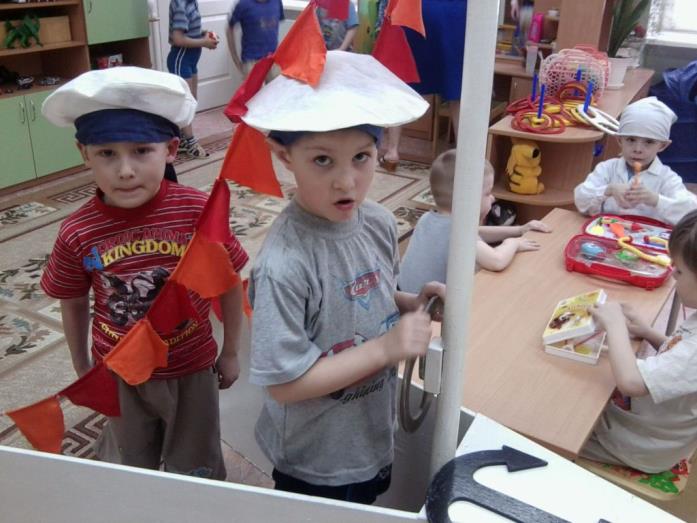 Самостоятельные игры
ЕЖЕДНЕВНЫЕ НОВОСТИ
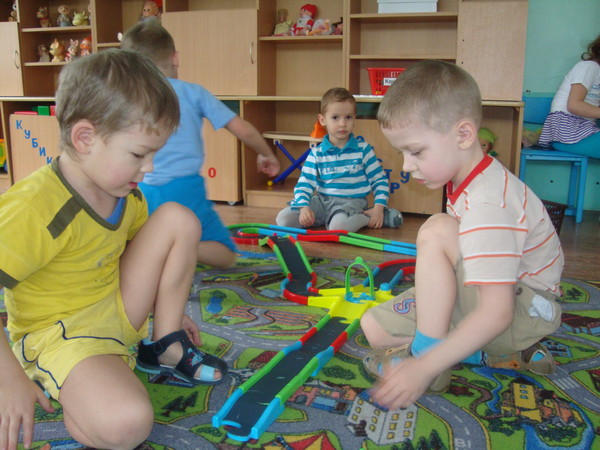 Самостоятельные игры
ЕЖЕДНЕВНЫЕ НОВОСТИ
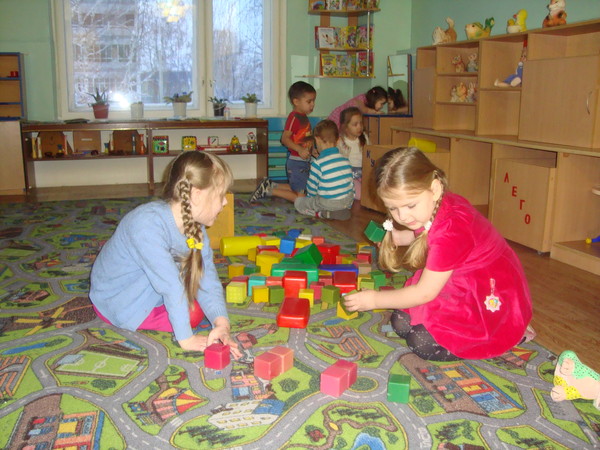 Самостоятельные игры